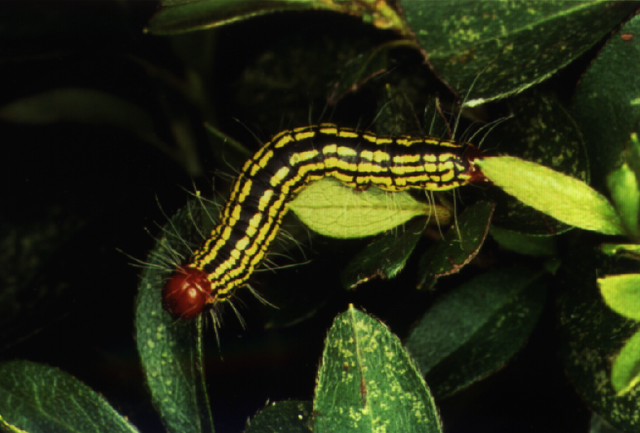 Key Plants and Key Pests in  Georgia Landscapes
Todd Hurt
Training Coordinator
Center for Urban Agriculture
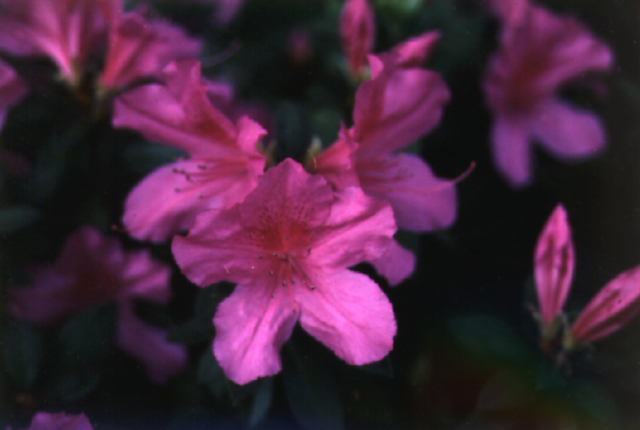 AzaleaRhododendron  species
Azalea - Key Pests
Insects
Azalea caterpillar
Azalea lacebug
Azalea leafminer
Rhododendron gall midge
Spider mites
Other
Iron chlorosis
Planting depth
Diseases
Azalea gall
Cercospora leaf spot
Mushroom root rot
Ovulinia petal blight
Wet root rots
Azalea Caterpillar
Defoliation
Groups of caterpillarswith red heads and posteriors
Late summer to
   early fall
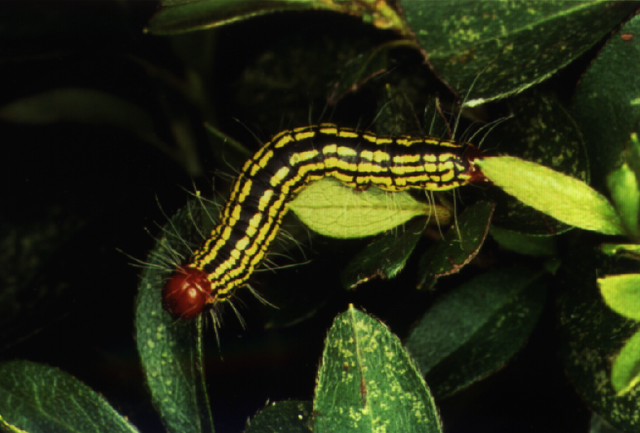 Dantana major
Azalea Caterpillar
Management 
Remove and destroy infested branches
Use B.t. or other insecticides
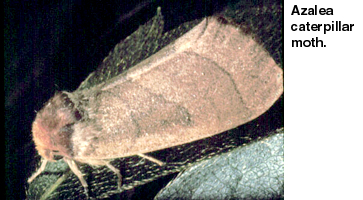 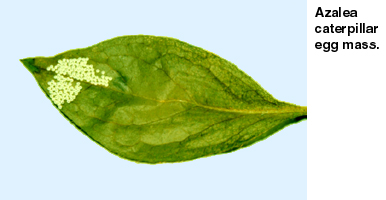 Azalea caterpillar moth and eggs.
Azalea Lacebug
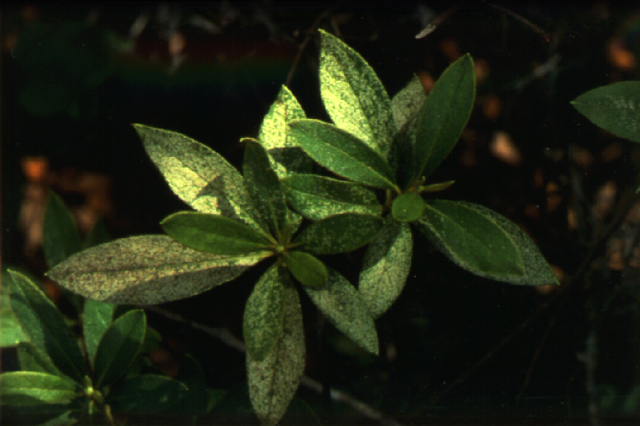 Stippled silvery leaves
Most severe in full sun locations
Azalea Lacebug
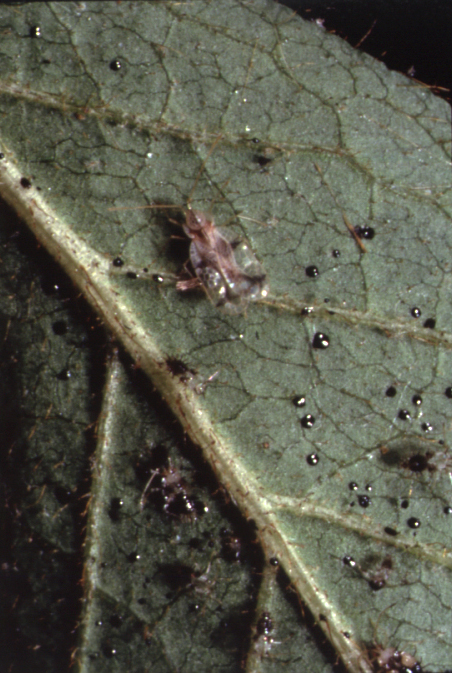 Insects found on undersides of leaves
Adults black with lacy wings
Nymphs have spines and lack wings
Cool season pest
Stephanitis pyrioides
Azalea Lacebug
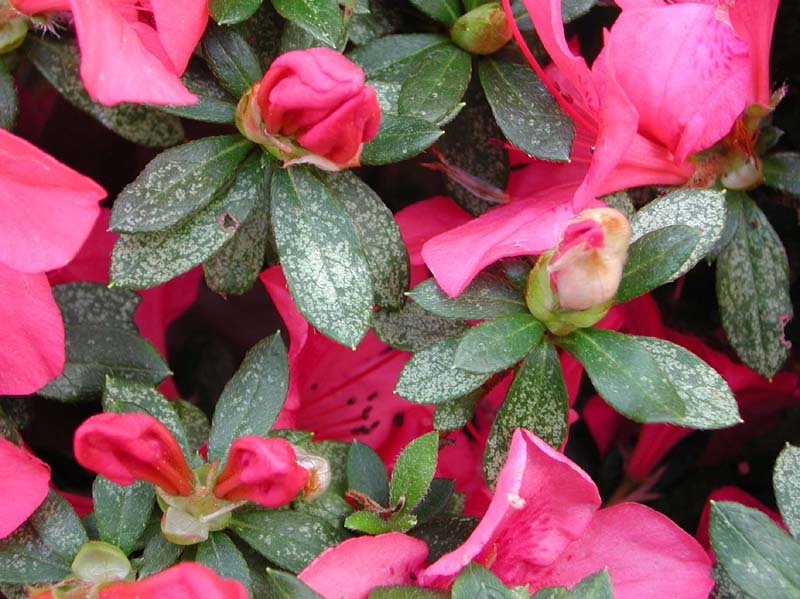 Management
Monitor populations
Apply insecticides as needed
Azalea Leafminer
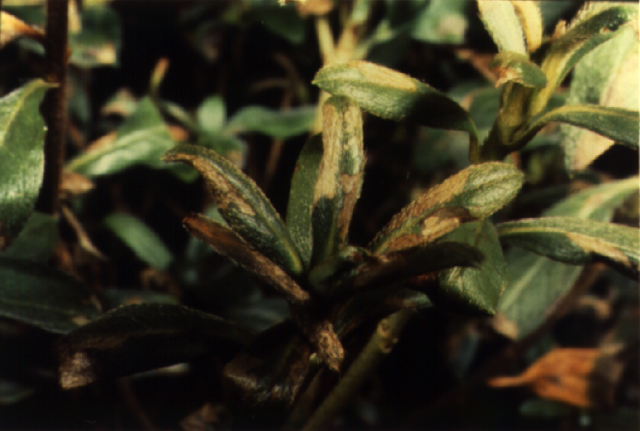 Dry, brown spots on leaves
Folded leaf tips or margins
Small yellow- brown caterpillars inside
Spring and summer
Caloptilia azalealla
Azalea Leafminer
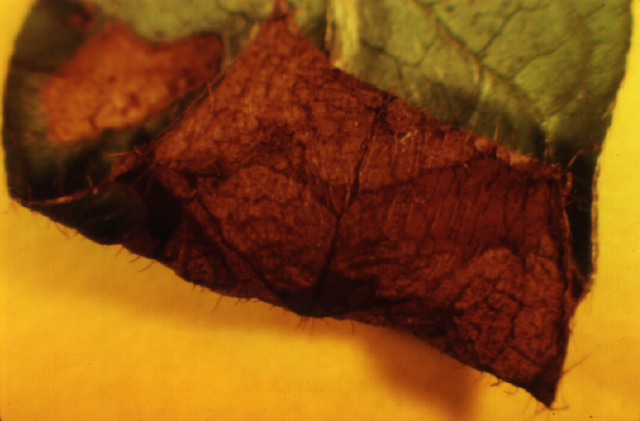 Management
Use systemic insecticide when infestation occurs
Rhododendron Gall Midge
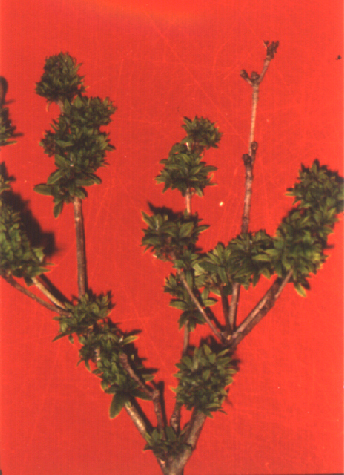 Leaf curling and distortion of new growth
Witches broom
On new growth in spring
Several generations
Rhododendron Gall Midge
Management
Prune out affected terminals
Apply insecticides at bud break if problem is recurrent
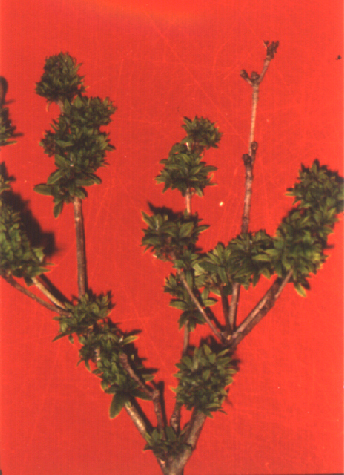 Spider Mites
Stippled or bronzed leaves
Mites, eggs, cast skins, webs visible with hand lens
Warm and dry conditions favor two-spotted mites
Cool and moist conditions favor southern red mite
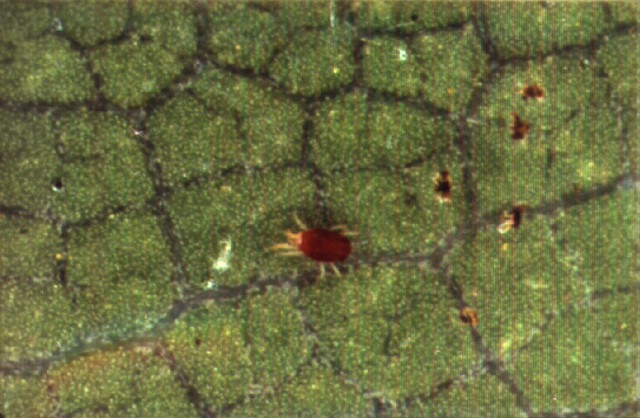 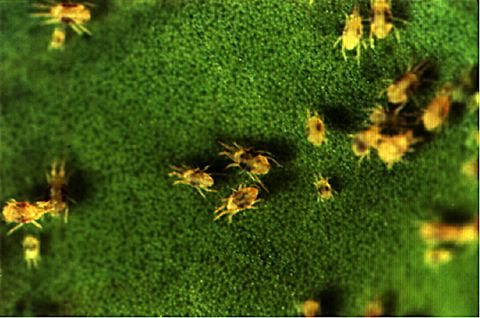 Southern red mite Oligonychus ilicis
Two-spotted spider mite Tetranychus urticae
Spider Mites
Management
Biological control - predatory mites
Soaps, oils, miticides
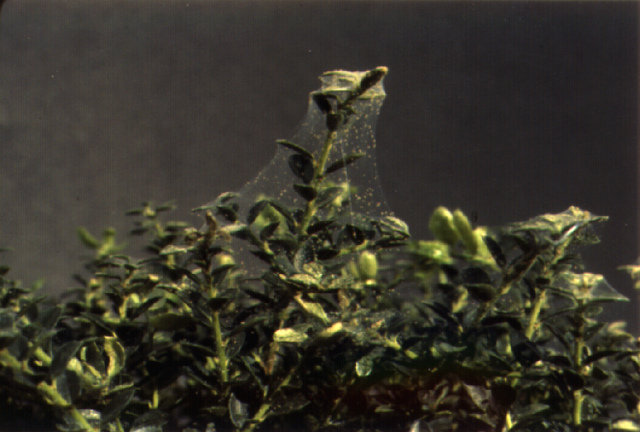 Azalea Gall
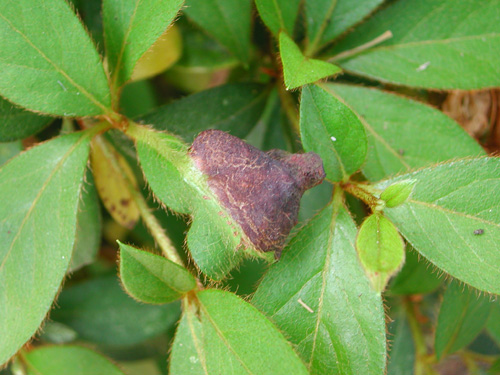 Thickened or fleshy leaf galls
Flower parts hard, fleshy or waxy
Galls pale green to white, brown with age
Cool wet spring weather
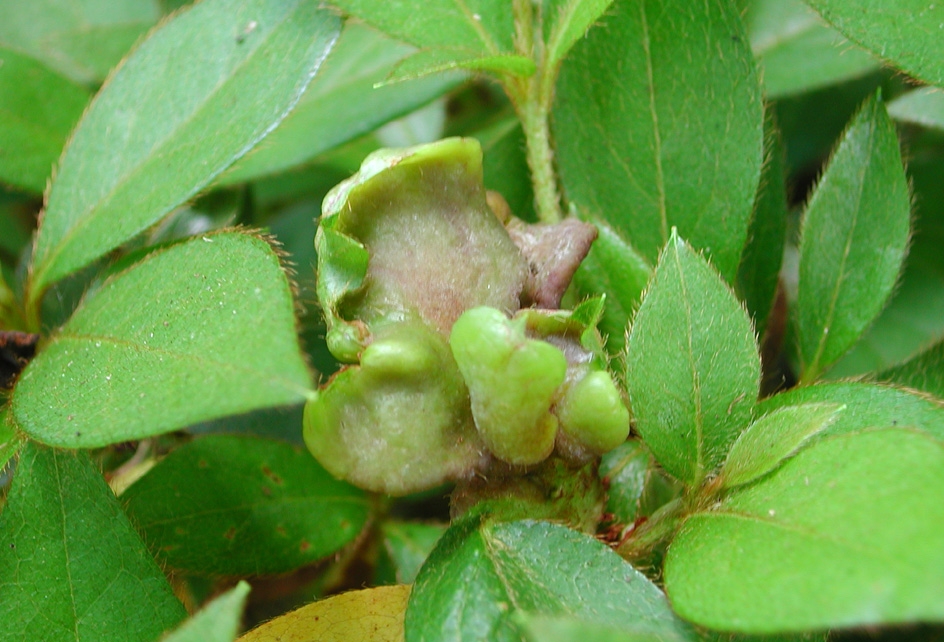 Azalea Gall
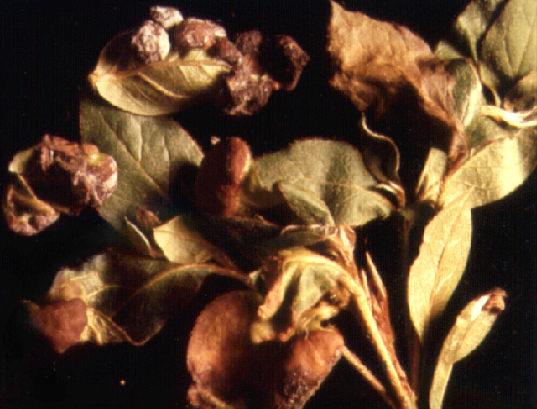 Caused by a fungus, Exobasidium vaccinii
Management
Remove galls and destroy
Remove mulch in fall if problem is severe
Cercospora Leaf Spot
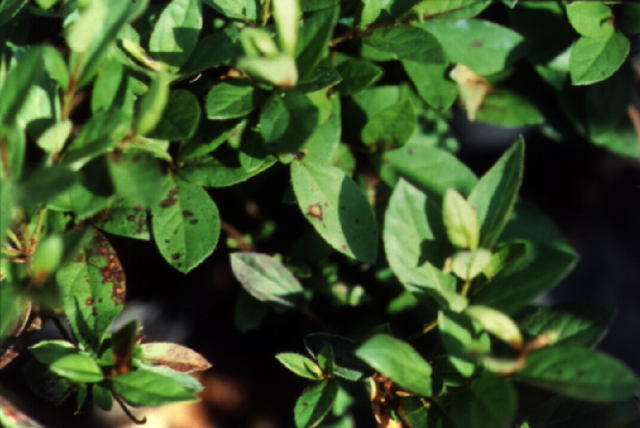 Circular or angular dark brown spots
Chlorosis and leaf drop 
Most prevalent in summer and fall
Warm temperatures, high humidity
Cercospora Leaf Spot
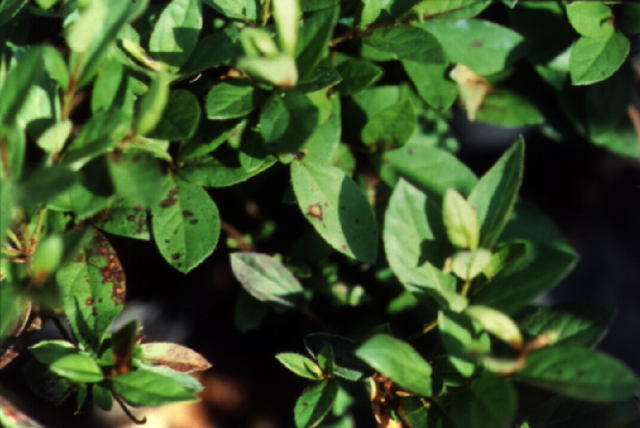 Management
Avoid frequent overhead irrigation
Apply fungicides; cover both leaf surfaces
Mushroom Root Rot
Slow decline, thinning of canopy
Desiccation
White mycellium under bark at soil line
Wide host range
Can occur anytime; most symptoms appear in summer
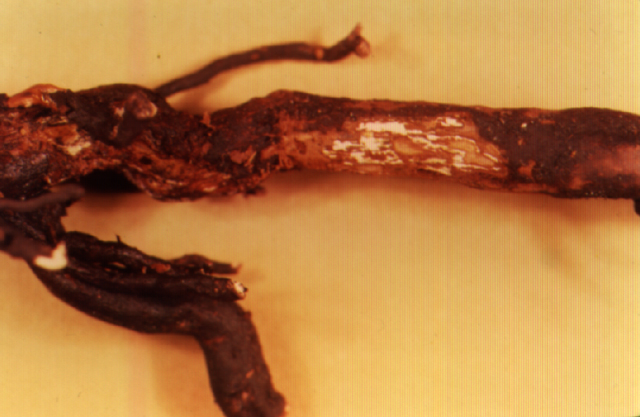 Mushroom Root Rot
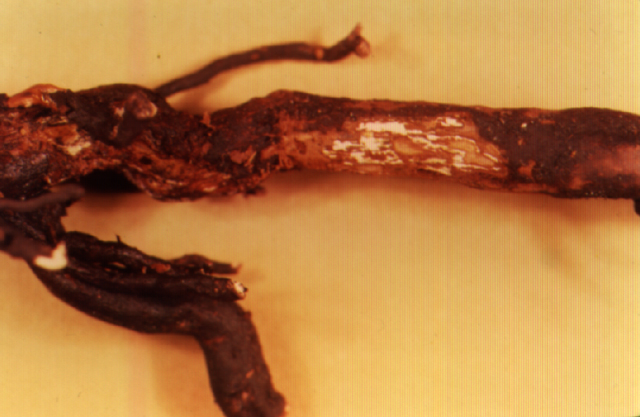 Management
Remove diseased plants and roots
Fumigate soil before replanting
Ovulinia Petal Blight
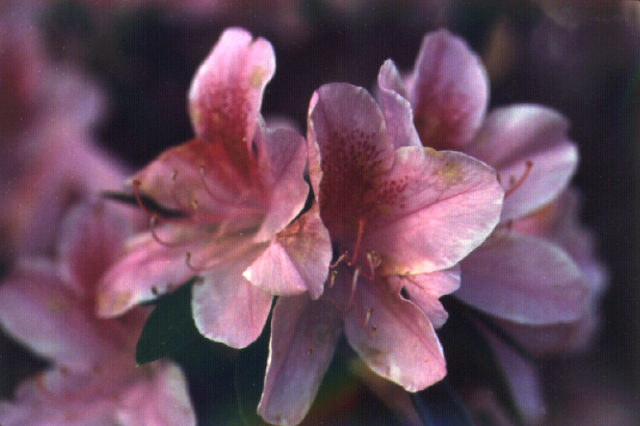 Small, water-soaked spots on petals
Petals become brown and slimy
Brown flowers remain on plant
Occurs during bloom in spring
Ovulinia Petal Blight
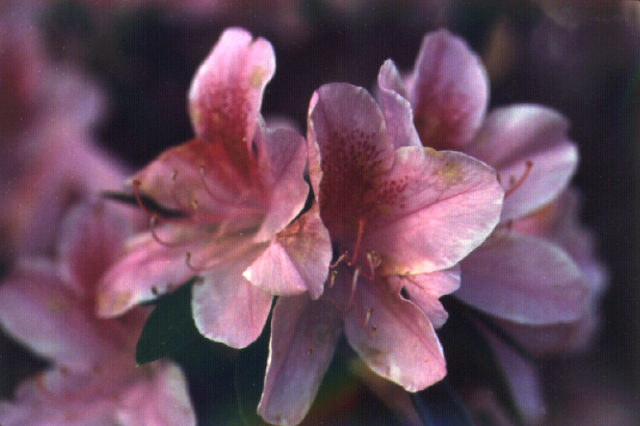 Management
Remove plant litter, use mulch
Fungicides not practical in most cases
Fungicides applied weekly during bloom will reduce disease severity
Wet Root Rots
Poor growth, thinning canopy
Yellowing and loss of older leaves
Branch or plant death
Roots dark and rotted, strip off easily
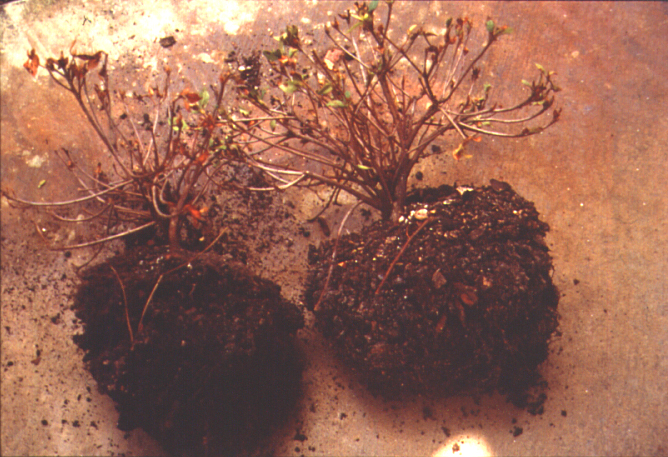 Wet Root Rots
Disease triggered by excessive soil moisture
Contributing factors:
Poor drainage
Over-watering
Planting too deep
Shallow rooting 
Other cultural 
   conditions
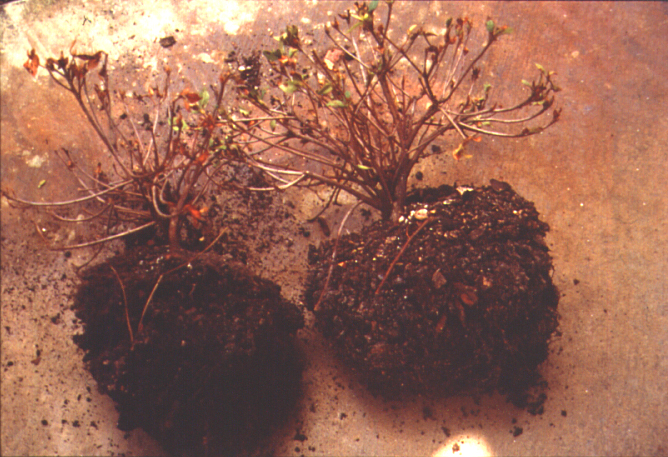 Wet Root Rots
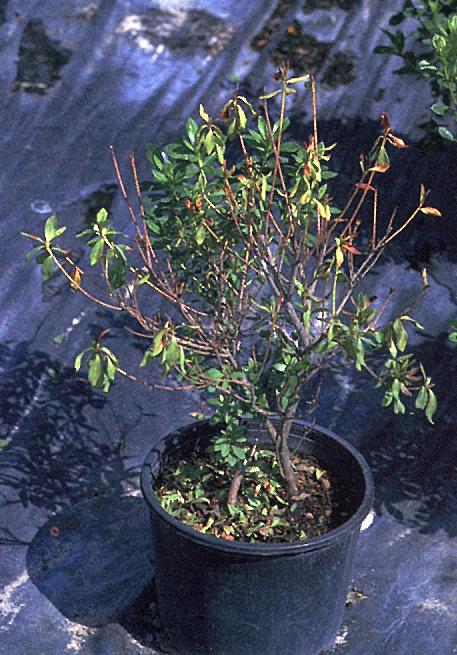 Management
Correct cultural problems
Apply fungicide if diagnosed early
Iron Chlorosis
New leaves turn yellow but veins stay green
Poor soil aeration or root damage
High soil pH
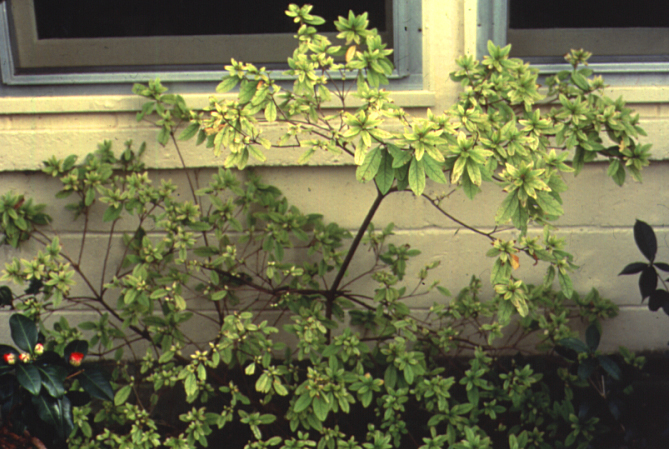 Management
Adjust pH
Apply Iron
Plant selection
Planting Depth
Chlorosis, slow growth, decline
Soil placed over the root ball at planting
Excessive mulch
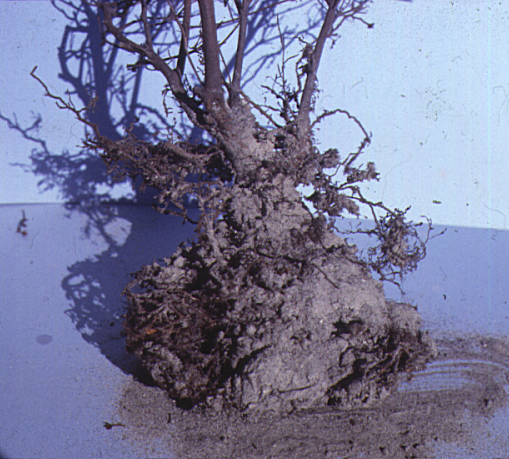 Management
Proper planting depth
Pull back or remove mulch
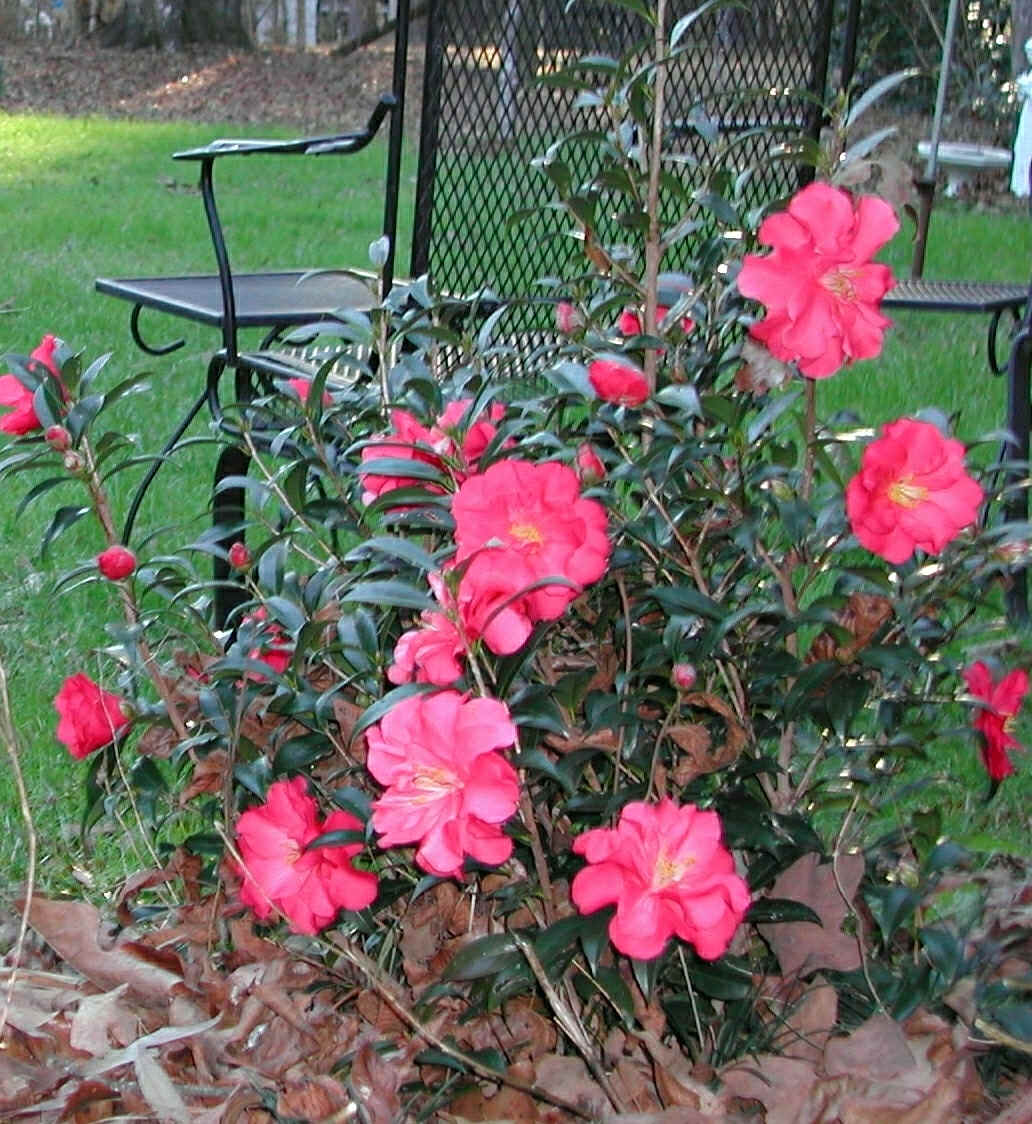 Camellia
IFAS Leon Co.
Camellia
Insects
Tea Scale
Spider Mites
Diseases
Flower Blight
Dieback
Tea Scale
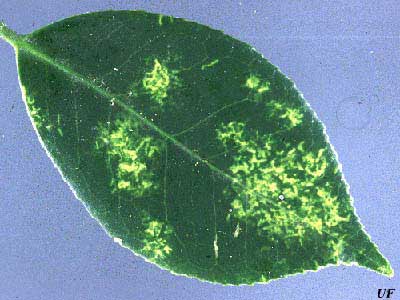 Armored scale
1/12 to 1/8 in long
Protective waxy covering
Worse in areas of poor air circulation
Heavy infestations result in leaf drop
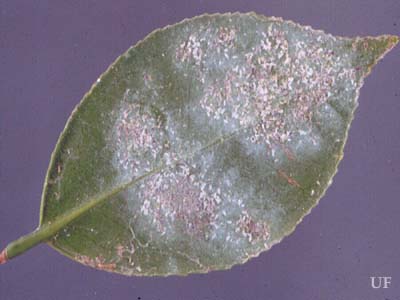 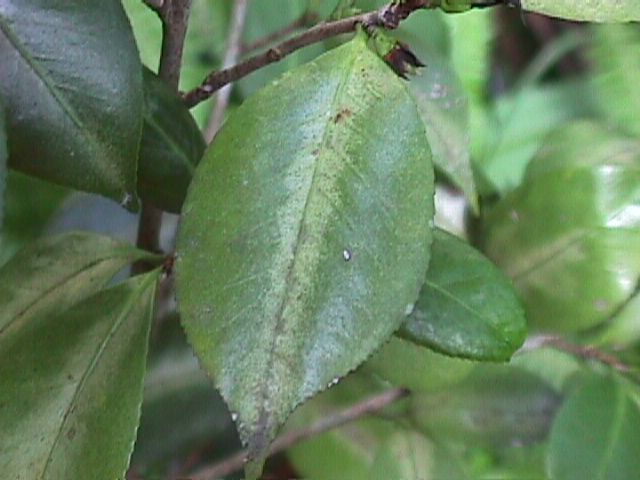 Afn.org
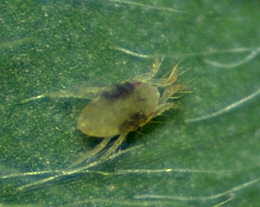 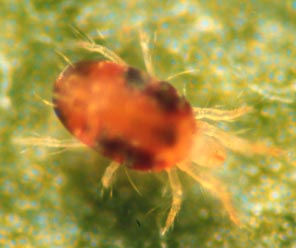 Oisat.org
Uky.edu
Spider Mites
Leaves have speckled appearance
1/50th of an inch long
Female can lay 50-100 eggs
Red Spider Mite prefers cool weather
Two Spotted Spider Mite prefers hot and dry
Flower Blight
Ciborinia camellia
Only affects flowers
Starts as small brown spots but rapidly expands
Period of Cold Weather followed by warm conditions required for germination (Dec-March)
Sanitation
Chemical Control is not effective
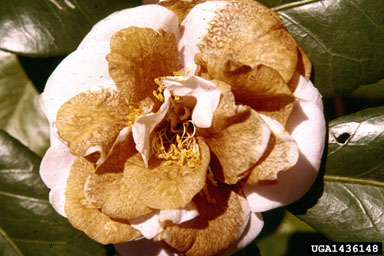 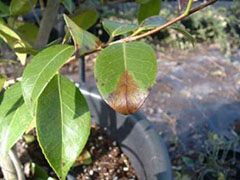 Berkley.edu
Dieback
Glomerella cingulata
Colletotrichum gloeosporioides 
Hot and Humid
Wilting and death of current season’s growth
Sudden Oak Death
Phytophthora ramorum 
Lesions are usually on the leaf tip or leaf edge, and can be surrounded by diffuse margins or thick black zone lines.
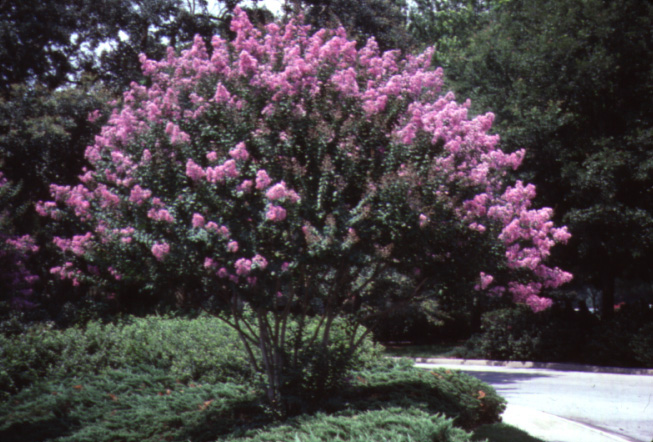 Crape MyrtleLagerstroemia indica
Crape Myrtle Key Pests
Insects
Crape myrtle aphid
Metallic beetles
Disease
Powdery mildew
Crape Myrtle Aphid
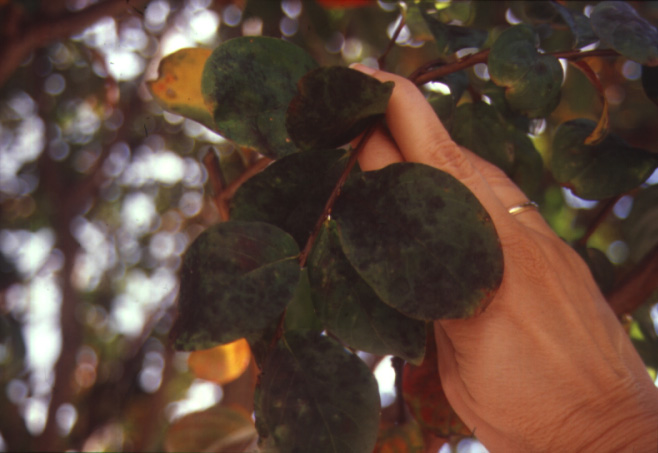 Sooty mold
Distorted new growth
Crape Myrtle Aphid
Yellow, pear-shaped insects with black spots on abdomen.
Unlike most aphids, all adults of this species are winged.
Late summer through fall
Host specific
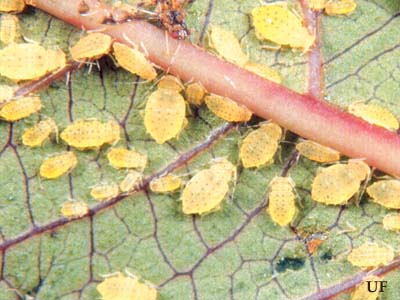 Sarucallis kahawaluokalani
Crape Myrtle Aphid
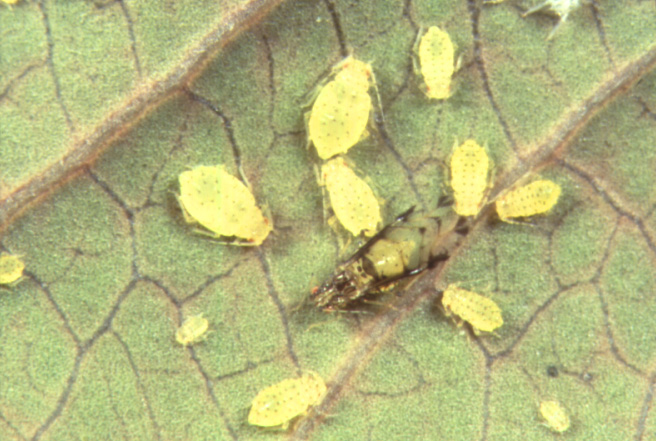 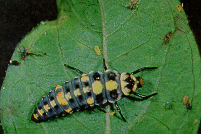 Lady bug larvae feeding on aphids
Management
Natural biological control
Soaps, oils, insecticides
Metallic Beetles
Small blue beetles
Leaf notching
Management
None recommended
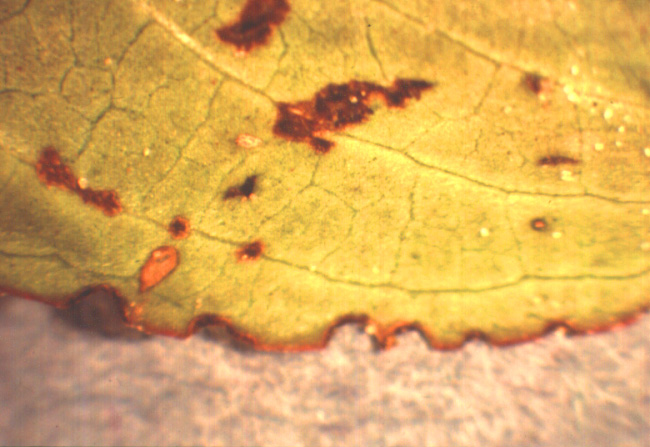 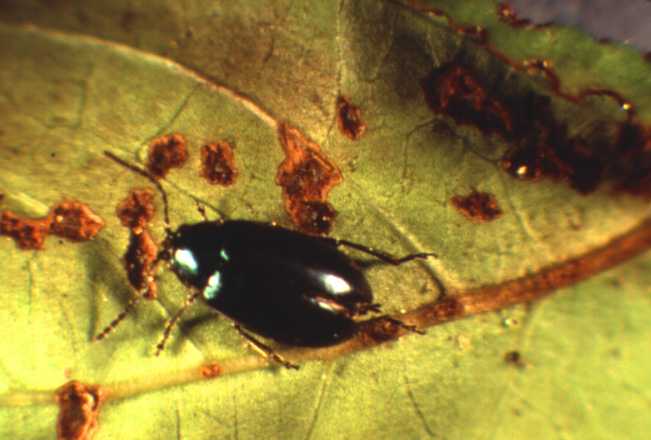 Powdery Mildew
White powdery growth on leaves,
    shoots and buds
Growth distortion
Leaf curling
Fungus
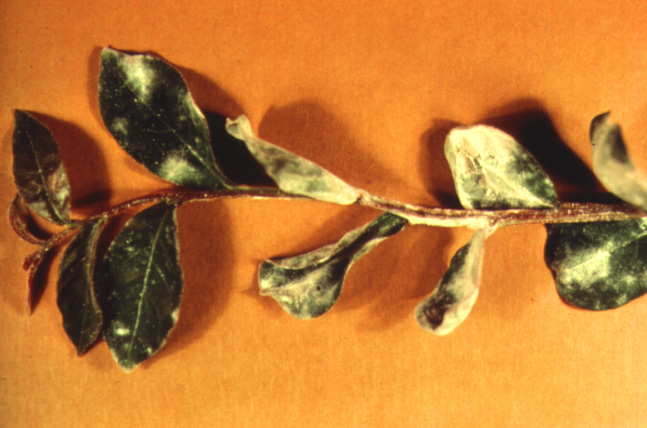 Leveillula taurica
Powdery Mildew
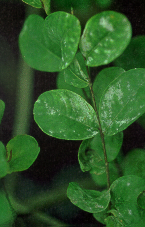 Cool, dry conditions
Most severe in shade
Management
Use resistant varieties
Apply fungicides when needed
HollyIlex species
Holly - Key Pests
Insects
Florida wax scale
Tea Scale
Diseases
Dieback
Cylindrocladium
Other
Magnesium deficiency
Florida Wax Scale
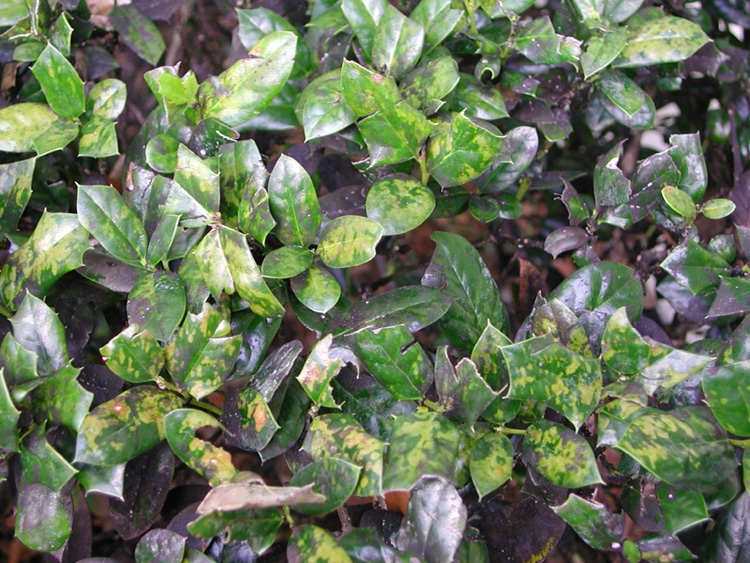 Creamy, round spots on stems and leaves
Chlorotic spots
Sooty mold
Leaf drop
Immatures  black with  white fringe
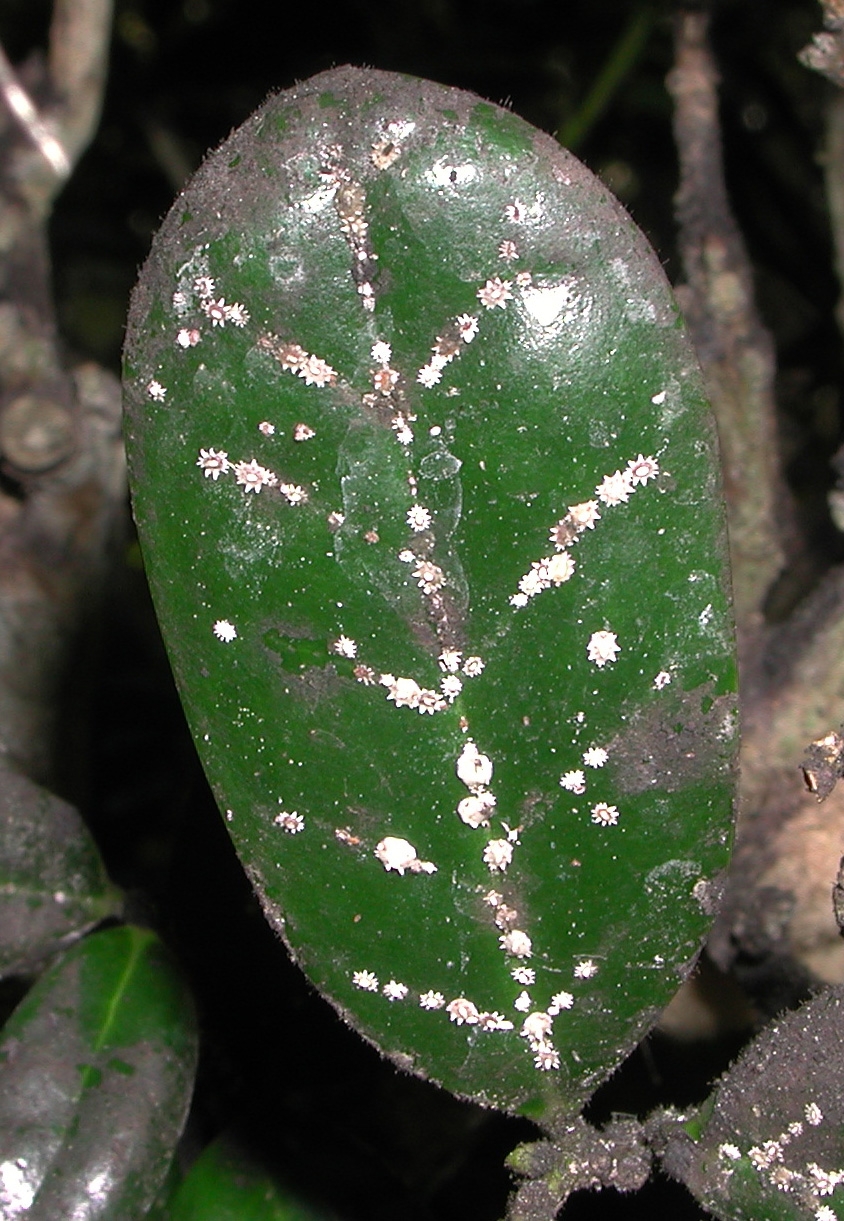 Florida Wax Scale
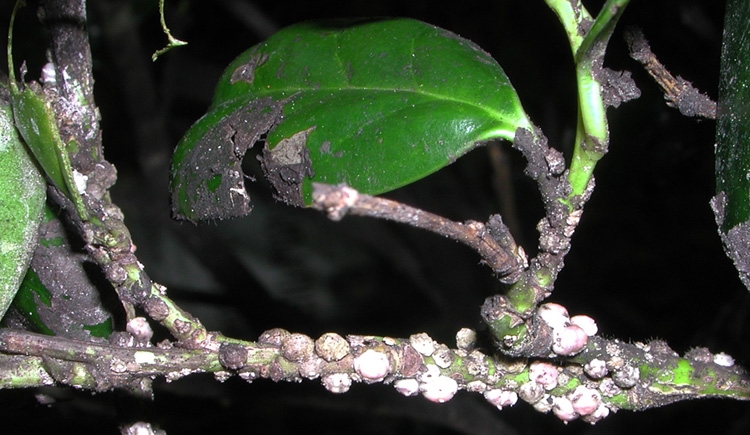 Mature scale present year round
Monitor crawlers spring - summer
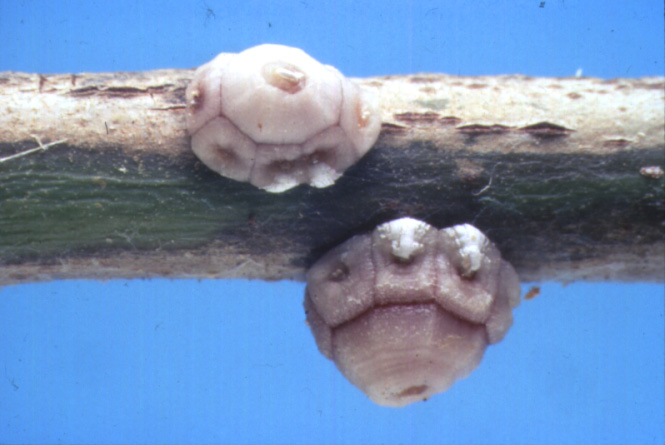 Management
Natural biological control
Soaps, oils, insecticides
Ceroplastes floridensis
Tea Scale
Chlorotic feeding damage on leaves
Undersides of leaves white with waxy threads
Tiny, armored scales
Mature scale present year round
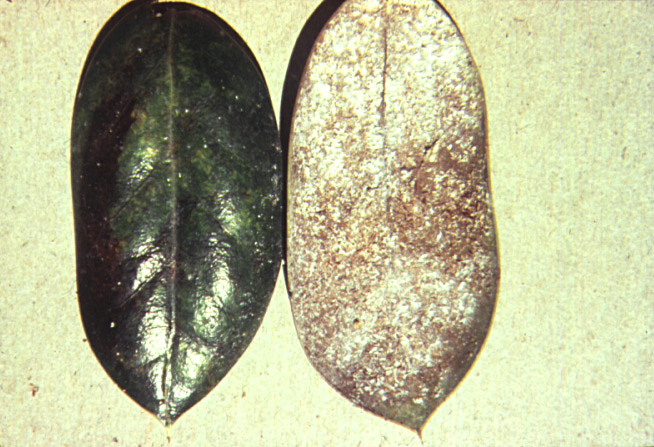 Tea Scale
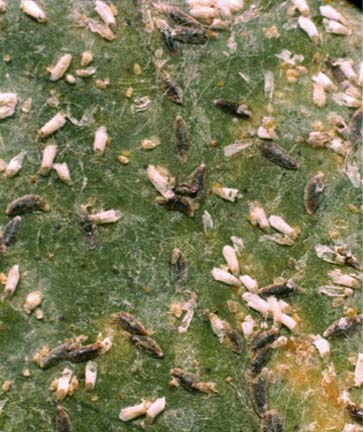 Management
Conserve natural biological control
Soaps, oils, insecticides
Fiorinia theae
Cylindrocladium Leaf Spot
Dark purple to black circular leaf spots
Leaf drop
Twig dieback
Common on I. vomitoria
Also occurs on I. crenata, I. cornuta,
   I. opaca
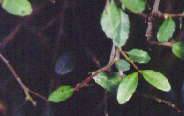 Cylindrocladium Leaf Spot
Warm temperatures, high humidity
Spreads by splashing water
Management
Adjust irrigation to keep foliage dry
Remove fallen leaves, rogue infected plants
Fungicides
Dieback
Holes or bare areas in plant
Most common in yaupon holly
Spreads by splashing water 
Injuries allow points of entry
Occurs most often in dense or excessively sheared plantings
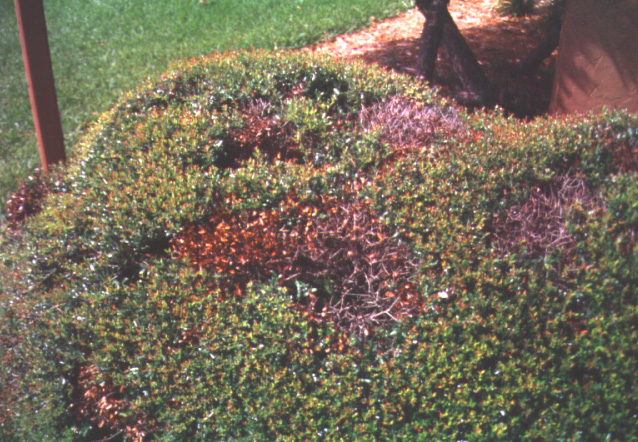 Dieback
Can be caused by several fungi
Fungal signs  may not be apparent

Management
Prune out below symptoms
Plant replacement
Fungicides after pruning may limit  new infections
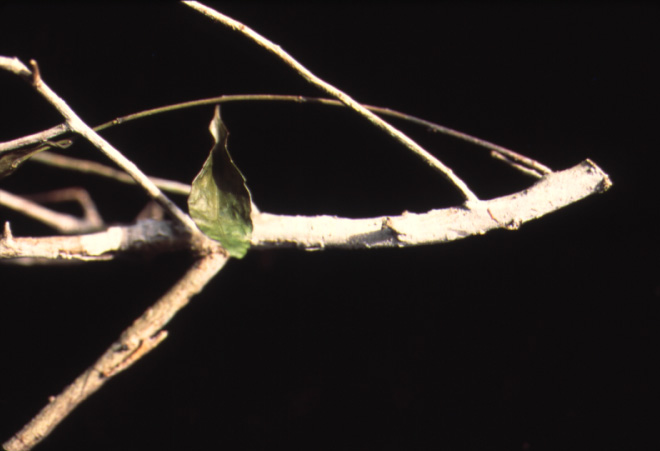 Pink limb blight
Magnesium Deficiency
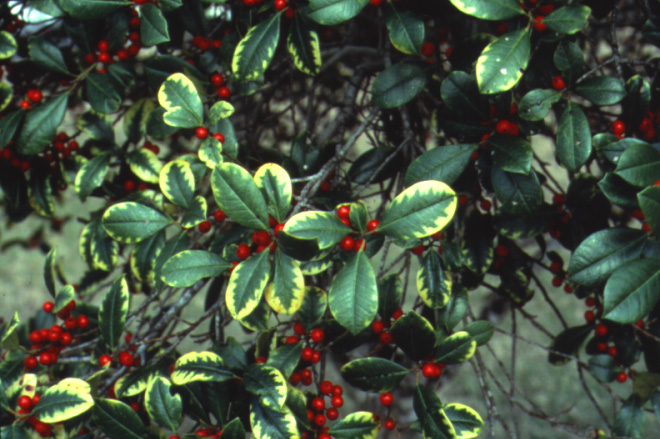 Distinct yellow, inverted V pattern
Occurs on mature leaves
Low soil pH
Lack of soil Mg
Management
Check and adjust pH with dolomite
Apply Epsom salts or Mg fertilizers
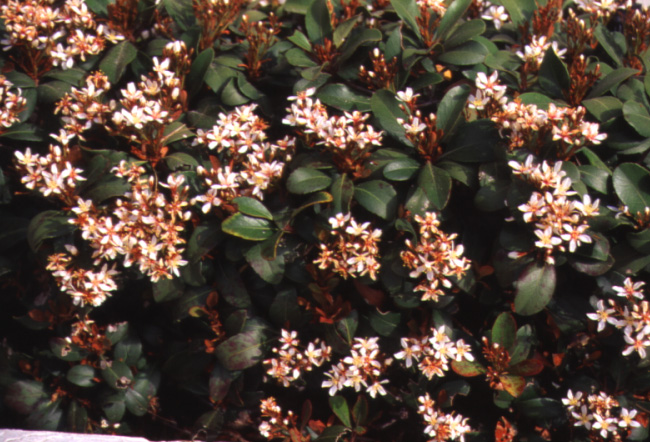 Indian Hawthorn Raphiolepis indica
Indian Hawthorn Key Pests
Insects
Florida wax scale
Diseases
Entomosporium leaf spot
Florida Wax Scale
Mature scale round, convex, creamy
Immatures darker with white fringe
Sooty mold
Chlorotic spots, leaf drop
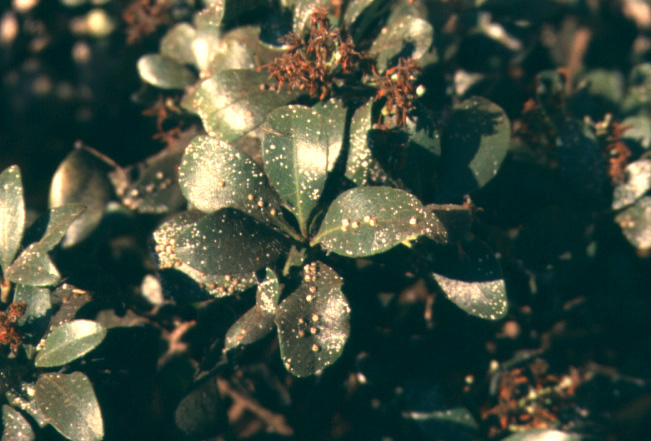 Florida Wax Scale
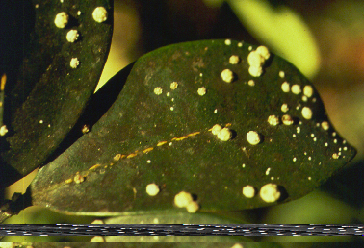 Present year round
Monitor crawlers spring - summer
Management
Natural biological control
Soaps, oils, insecticides
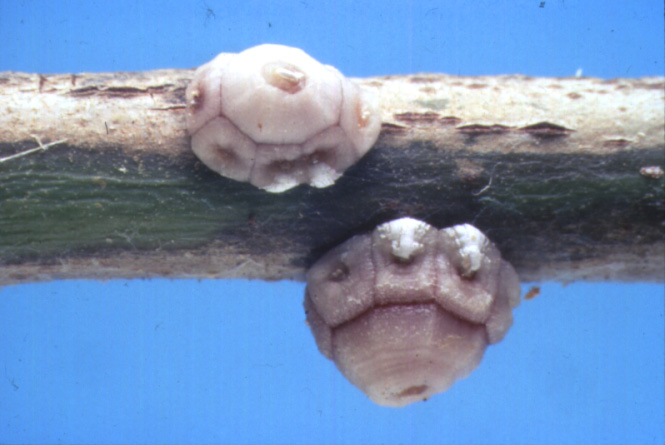 Ceroplastes floridensis
Entomosporium Leaf Spot
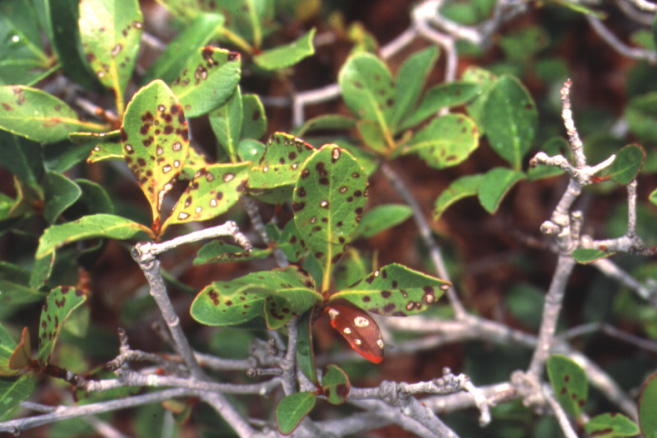 Dark leaf spots with purple borders
Growth distortion
Leaf drop
New growth flushes most susceptible
Optimum temperature 59-77° F
9-12 hours leaf wetness or high humidity
Entomosporium Leaf Spot
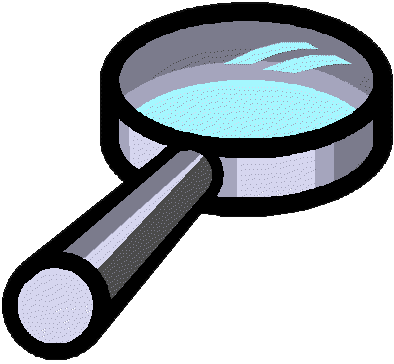 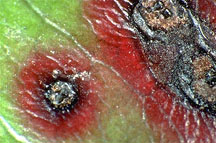 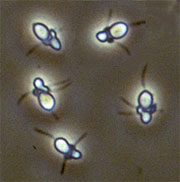 Conidia are spread by splashing water
Management
Minimize overhead irrigation,        especially at night
Improve air circulation
Maintain low fertility level
Systemic and protectant fungicides
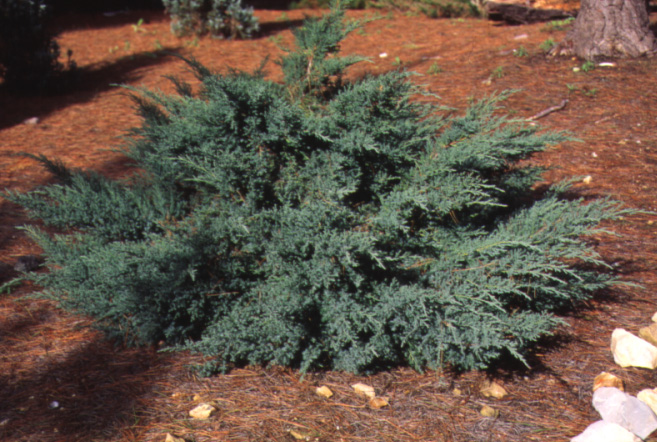 JuniperJuniperus species
Juniper - Key Pests
Insects
Spider mites
Diseases
Mushroom root rot
Rhizoctonia web blight
Tip blight
Wet root rots
Spider Mites
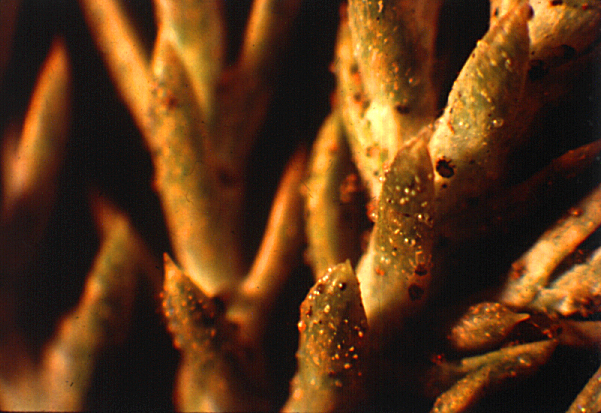 Pale or off-color foliage
Mites, eggs, cast skins, webs visible with hand lens
Two-spotted spider mites (warm and dry)
Southern red mites (cool and moist)
Spruce mites (winter)
Spider Mites
Management
Biological control - predatory mites
Soaps, oils, miticides
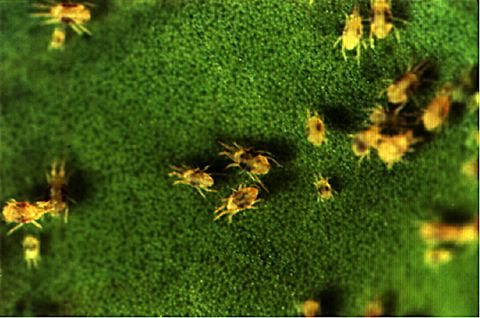 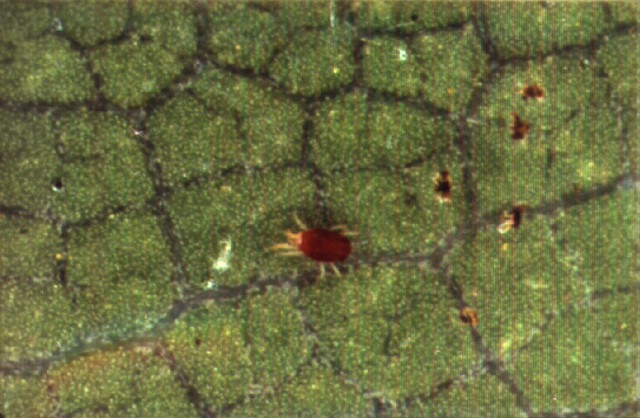 Two-spotted spider mite Tetranychus urticae
Southern red mite Oligonychus ilicis
Mushroom Root Rot
Slow decline, thinning of canopy
Gray-green color
White mycellium under bark at soil line
Wide host range
Associated with old plantings
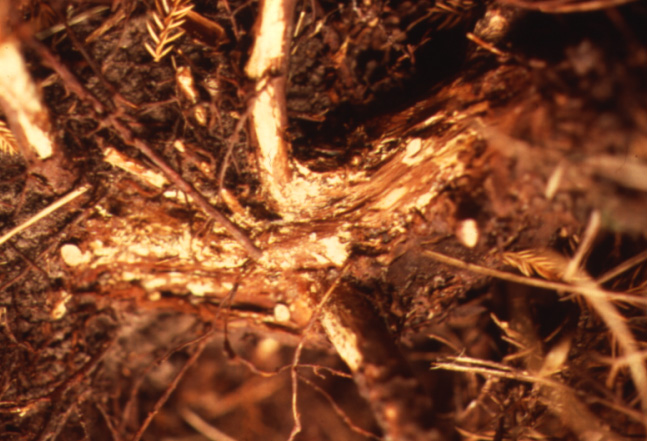 Mushroom Root Rot
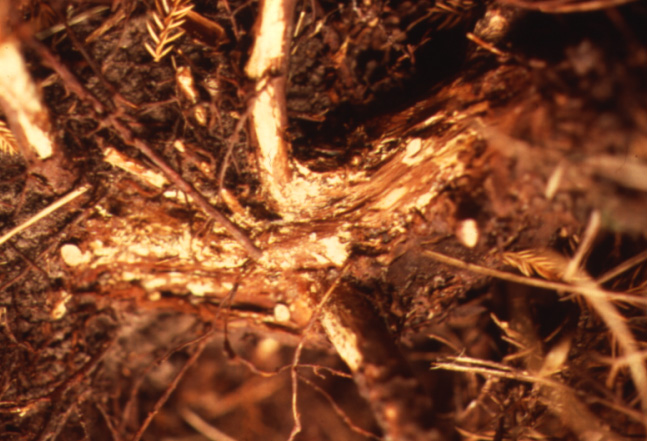 Management
Remove diseased plants and roots
Fumigate soil before replanting
Tip Blight
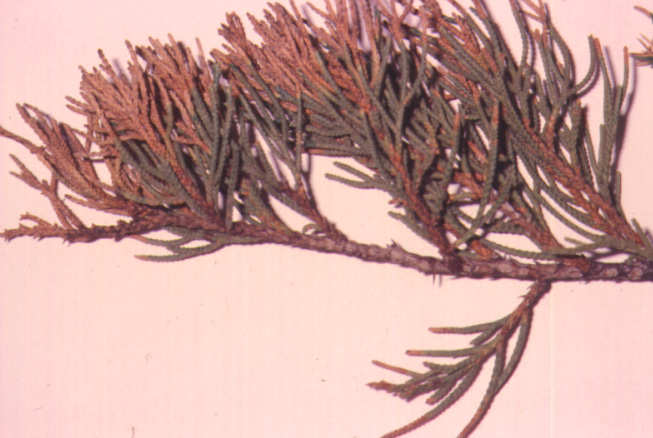 Young plants affected
May follow other stresses
High humidity and cool temperatures (75°F) required for spore germination
Higher temperatures (79-90°F) favor disease development
Tip Blight
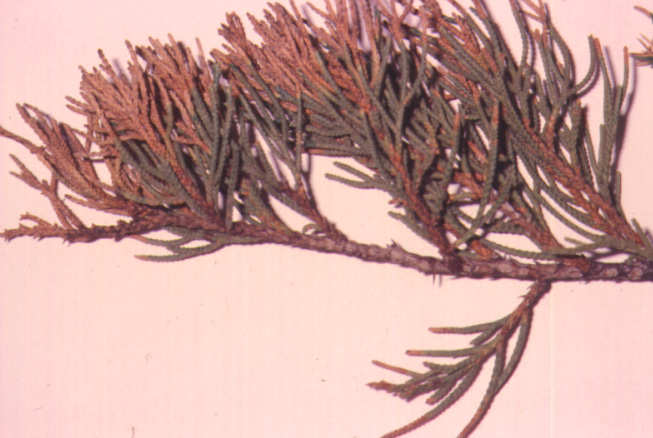 Management
Plants usually outgrow the disease
Prune out severe damage
Use approved fungicides on new plantings
Wet Root Rots
Off-color foliage, oldest foliage first
Branch or plant death, may be one-sided
Roots dark and rotted, strip off easily
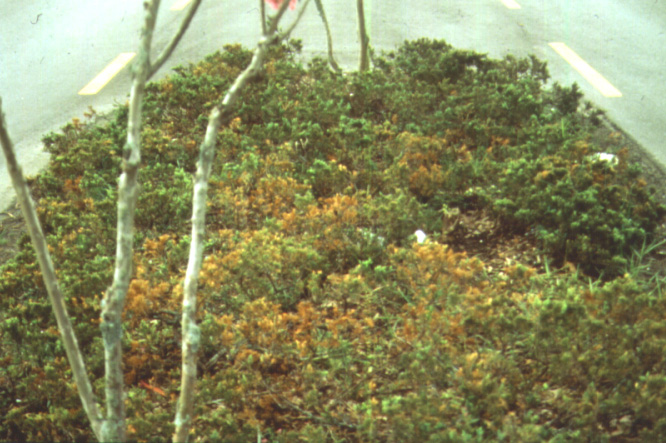 Wet Root Rots
Disease triggered by excessive soil moisture
Contributing factors:
Poor drainage
Over-watering
Planting too deep
Shallow rooting 
Other cultural conditions
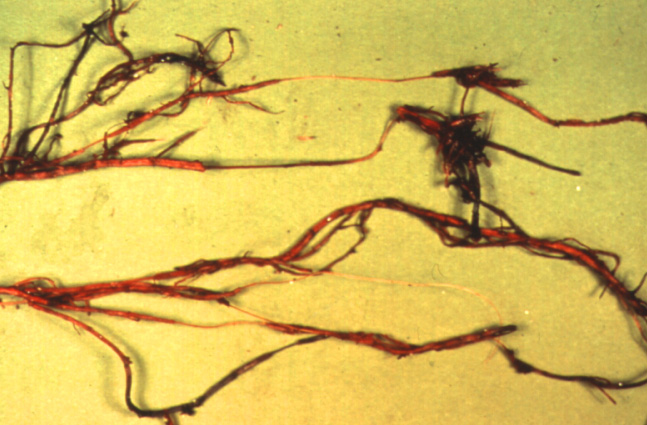 Wet Root Rots
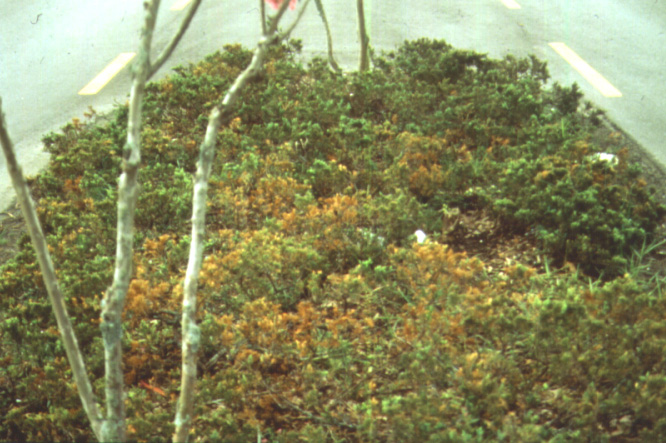 Management
Correct cultural problems
Apply fungicide if diagnosed early
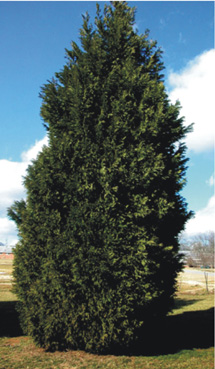 Leyland Cypress
Leyland Cypress
Diseases
Seiridium canker
Bot Canker


Insects
Spidermites
Bagworms
Seiridium canker
Seiridium unicorne
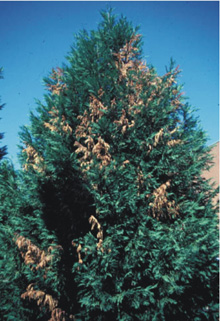 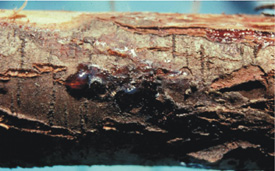 Photos: J. Williams-Woodward
Bot Canker
Botryosphaeria dothidea 
Lesions are ofter cracked and dark colored
Little or no oozing
These diseases are more prevalent on drought or freeze damaged plants
Sanitation
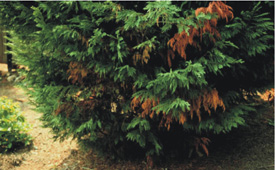 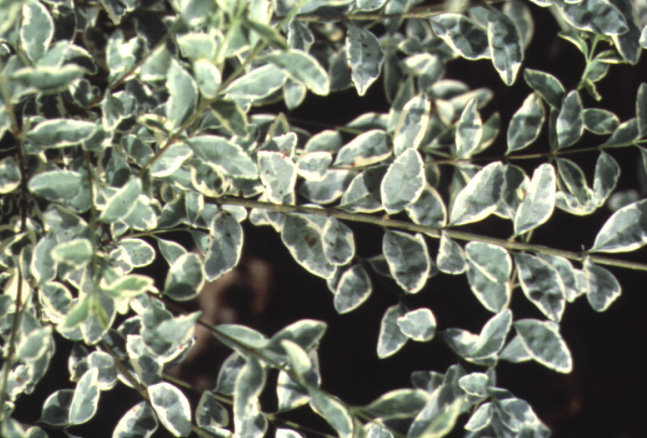 Ligustrum
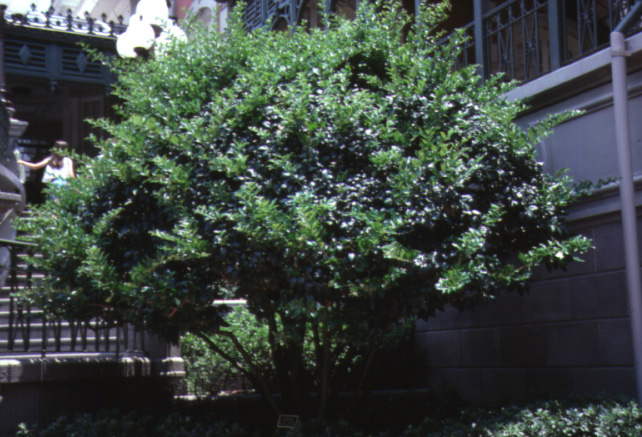 L. sinense
(L. LL. japonicum
Ligustrum - Key Pests
Insects
White peach scale
Diseases
Cercospora leaf spot
Corynespora leaf spots
Mushroom root rot
Wet root rots
White Peach Scale
Heavy infestation forms white crust on stems and twigs
Common pest on L. sinense, not L. japonicum
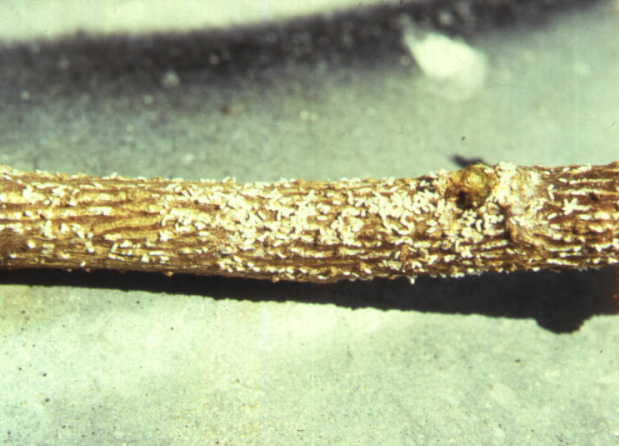 Management
 Monitor for parasites
 Horticultural soap and oil 
 Systemic insecticide for severe infestation
Cercospora Leaf Spot
Yellow leaf spots with purple margins; brown raised areas on undersides of leaves
Typical on older plantings of L. japonicum
Poor plant health, dense plantings, shade
Late summer and fall
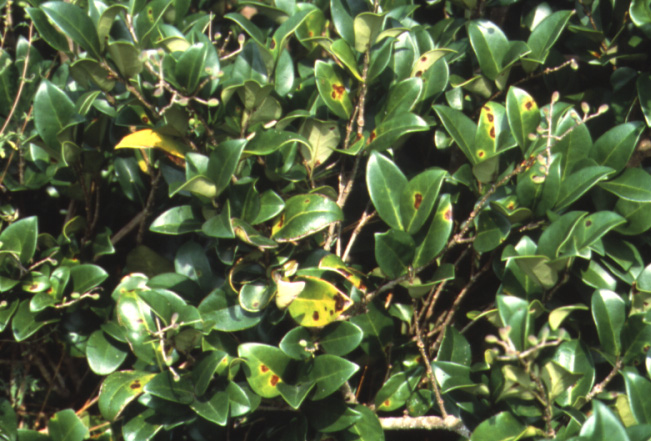 Cercospora Leaf Spot
Management
Reduce leaf wetness
Avoid excessive pruning
Provide adequate fertilizer and water
Use approved fungicides; spray both leaf surfaces
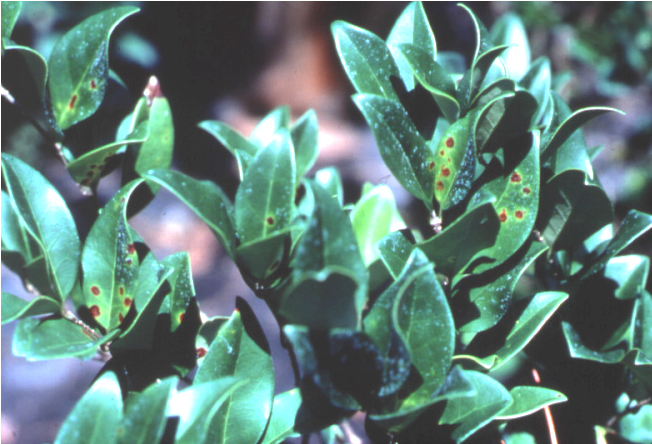 Corynospora Leaf Spot
Small round leaf spots, red to brown with purple borders
Leaf drop
Warm, moist conditions
Only L. sinense is susceptible
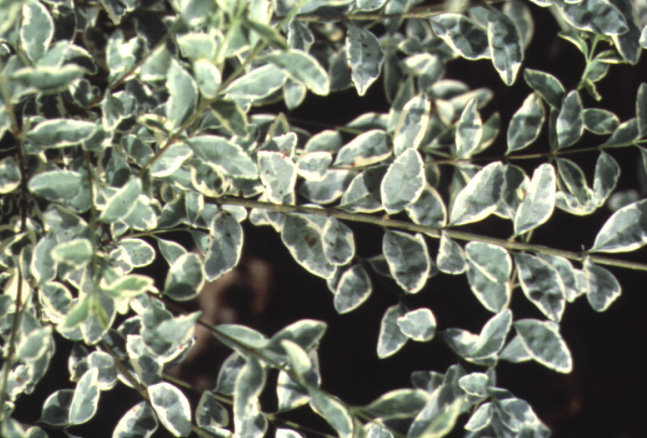 Management
Minimize leaf wetness
Improve air circulation
Use approved fungicides when necessary
Mushroom Root Rot
Slow decline, thinning of canopy
Desiccation
Wide host range
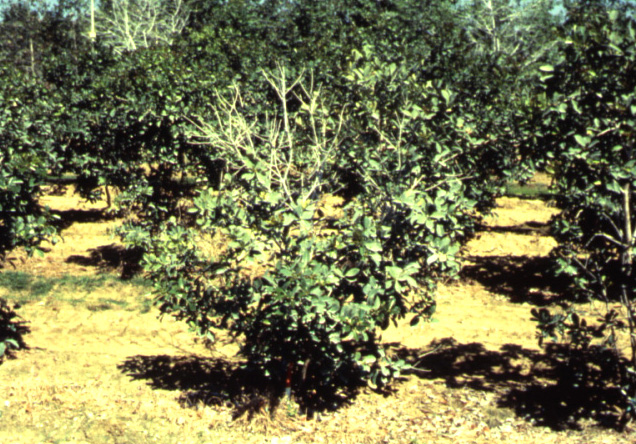 Mushroom Root Rot
White mycellium at soil line
Mushrooms sometimes seen

Management
No control on existing plants
Soil fumigation before planting
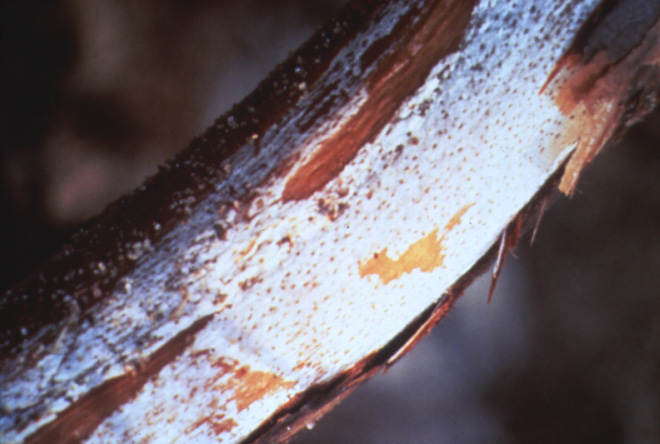 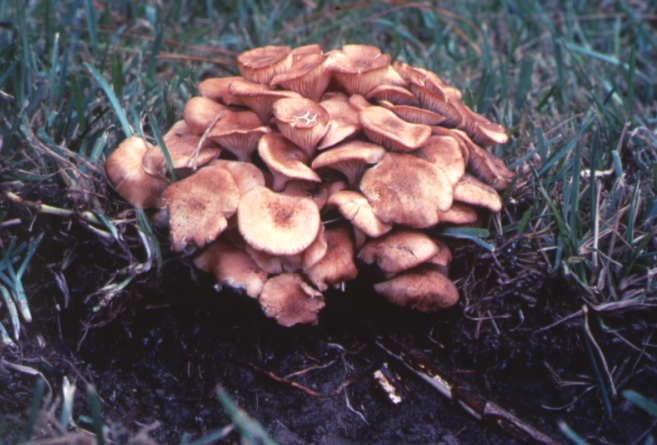 Wet Root Rots
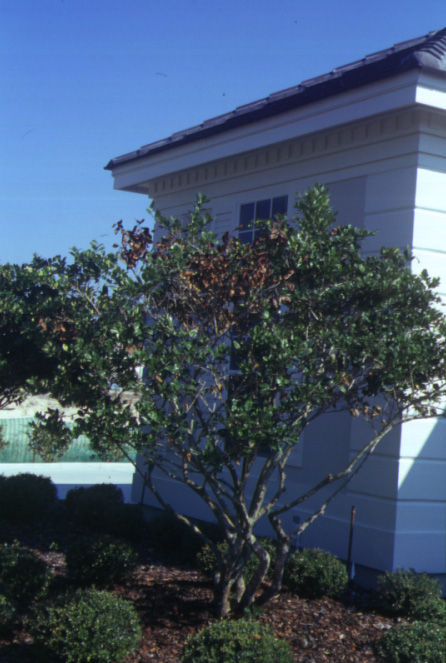 Off-color foliage, oldest foliage first
Branch or plant death; may be one-sided
Roots dark and rotted, strip off easily
Wet Root Rot
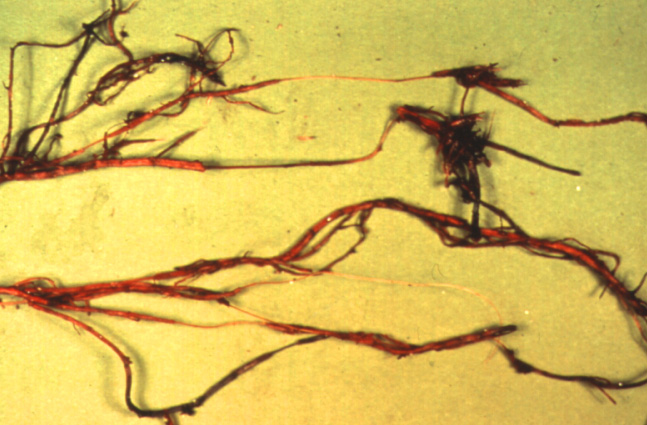 Disease triggered by excessive soil moisture
Contributing factors:
Poor drainage
Over-watering
Planting too deep
Shallow rooting 
Other cultural conditions
Management
Correct cultural problems
Apply fungicide if diagnosed early
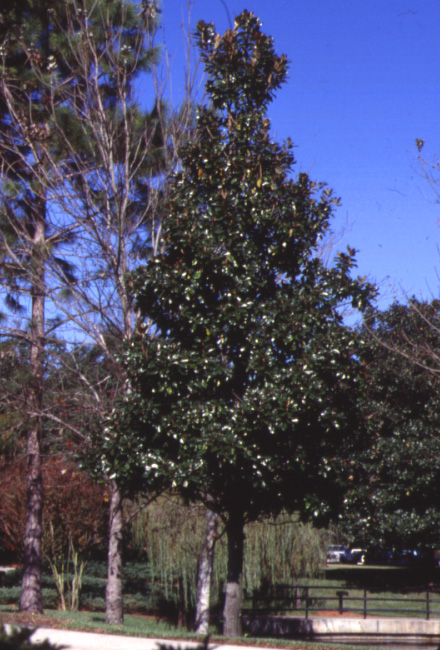 Southern MagnoliaMagnolia grandiflora
Magnolia - Key Pests
Insects
Magnolia white scale
Diseases
Algal leaf spot
Magnolia White Scale
White armored scales, yellow-brown bodies underneath
Clustered along midrib or scattered on both leaf surfaces
Feeding damage causes yellow spots
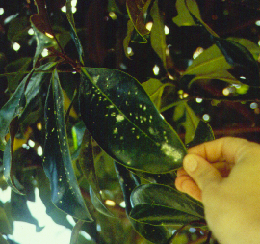 Magnolia White Scale
Adults present year-round
Eggs and crawlers visible with hand lens
Also known as False Oleander Scale
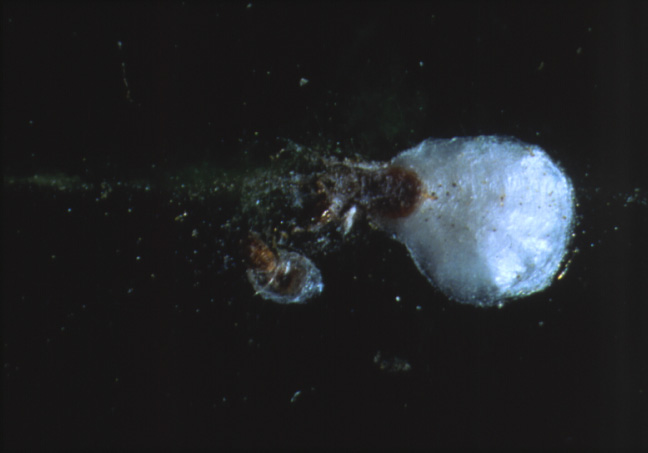 Pseudaulacaspis cockerelli
Management
Mature trees usually do not require treatment
Monitor parasitism
Time contact insecticides for crawlers
Systemic insecticides for severe infestations
Algal Leaf Spot
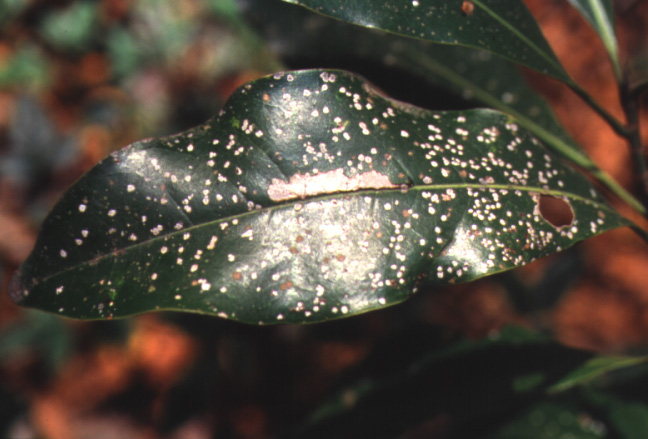 Silvery gray, green or tan raised spots 
Most damaging on slow-growing, weakened plants
No fungicides recommended
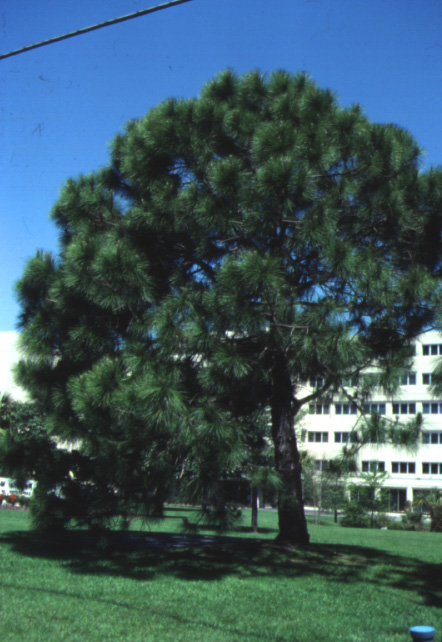 PinePinus species
Pines - Key Pests
Insects
Borers
Pine bark beetles
Pine sawflies
Pine tip moths
Diseases
Fusiform rust
Other
Pine chlorosis and decline
Borers
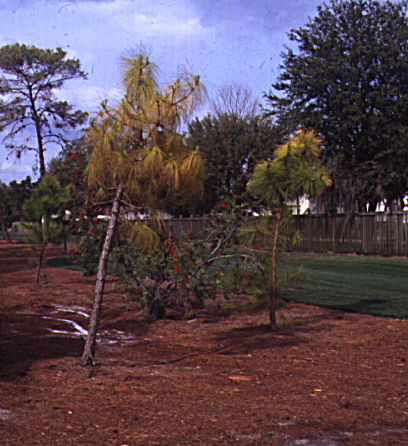 Branch wilt and dieback
Holes, sap staining or sawdust
Trees weakened or wounded by other factors
Borers
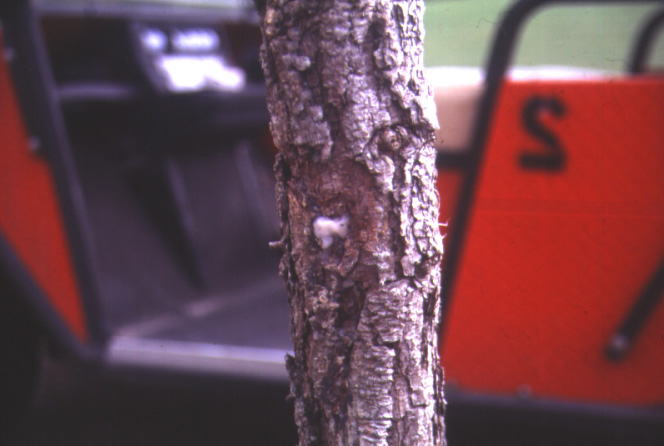 Management
Keep trees healthy to prevent borers
Remove infested or highly susceptible trees
Trunk sprays of insecticides on nearby trees
Pine Bark Beetles
Pitch tubes and/or boring dust on bark
Foliage color changes to yellow to orange-brown
Attracted to weak or wounded trees
Southern pine beetles (SPB) may infect healthy trees
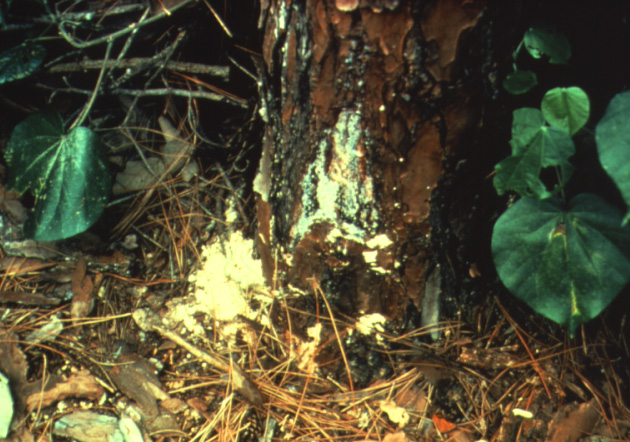 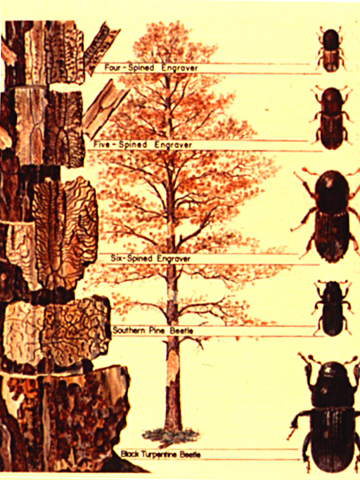 Pine Bark Beetles
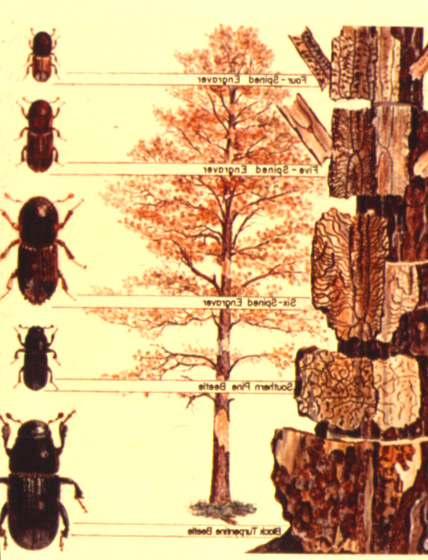 Adults bore through bark and construct egg galleries
Larvae tunnel in inner bark
Pine Bark Beetles
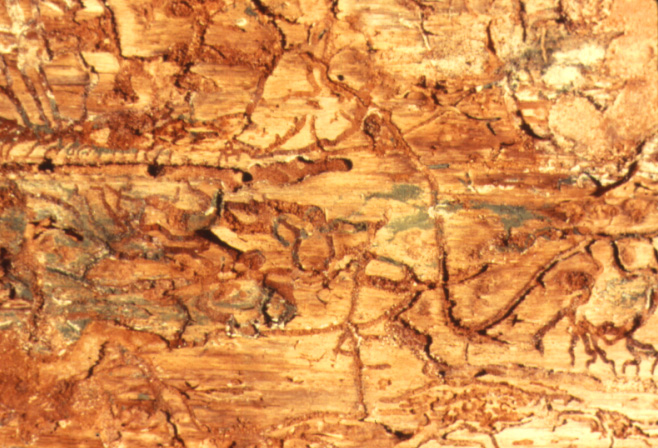 Management
Minimize tree stress, avoid root injury
Remove weak or infested trees
Insecticide application to trunk may protect healthy trees from SPB
Pine Sawflies
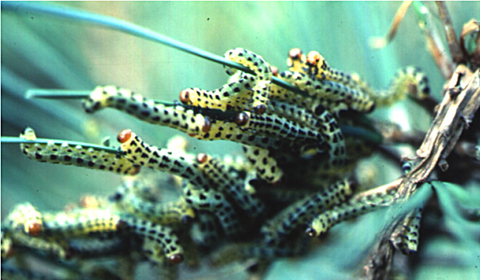 Larvae look like caterpillars
Large numbers feed on pine needles
Stubby, tufted appearance of pine shoots
Cyclical; 8-10 year intervals
All pine species susceptible
Pine Sawflies
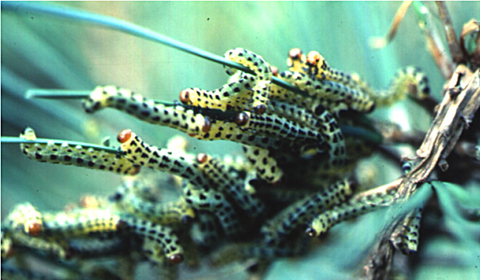 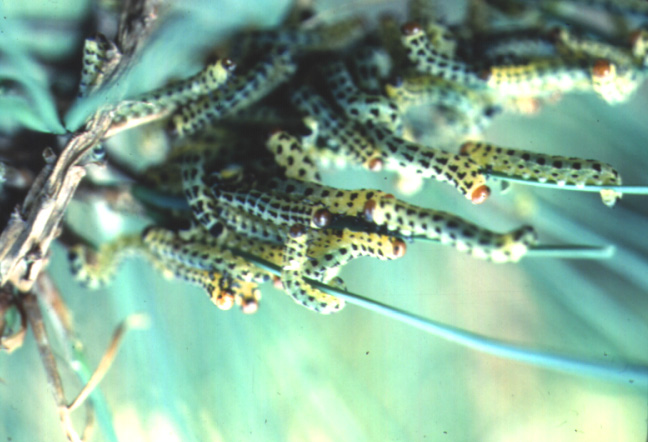 Management
Populations usually controlled by natural enemies
Use approved insecticides during outbreaks
Promote recovery after attack and watch for bark beetles
Pine Tip Moth
Needle drop, dying tips, color change
Webbing and resin at shoot tips
3-5 generations per year
Slash pine most susceptible
Damage occurs     most often on    young trees
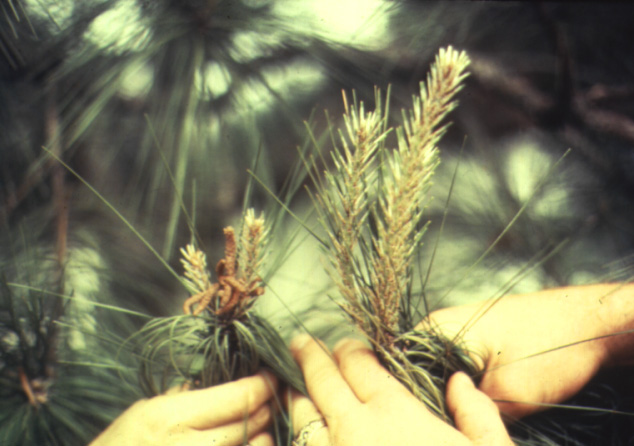 Pine Tip Moth
Management
Damage is mostly aesthetic
Prune out damaged tips if desired
Systemic insecticides on high value trees
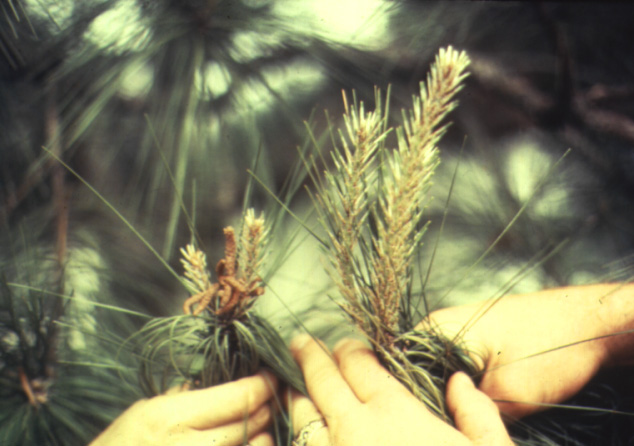 Fusiform Rust
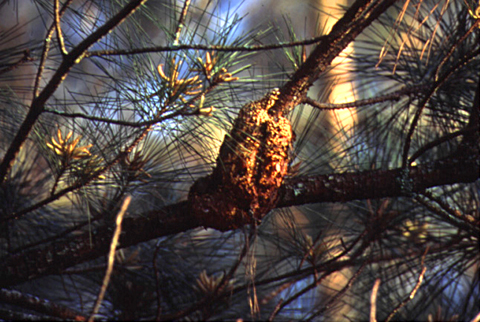 Spindle shaped galls on branches or stems
Bright yellow blisters in spring
Fungus must spend part of life on pines, part on oak
Fusiform Rust
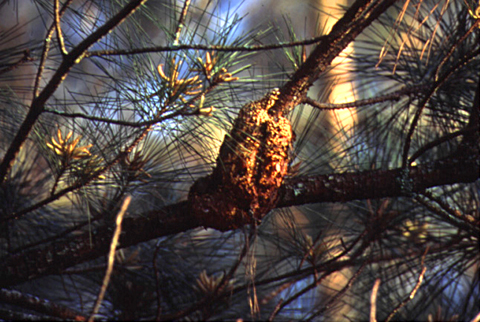 Management
Prune branches below galls
Remove trees with galls on branches or main trunks
Pine Chlorosis and Decline
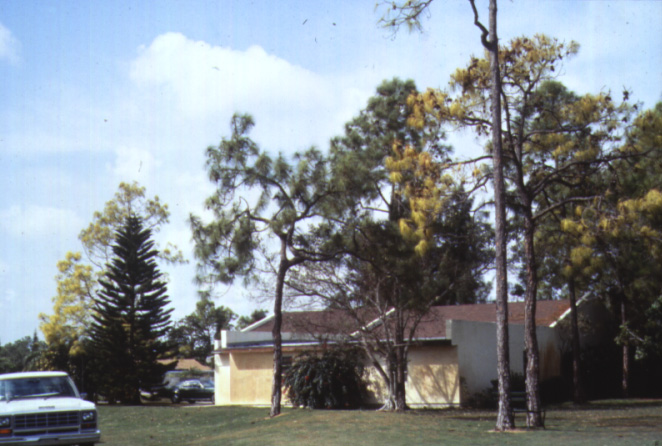 Gradual yellowing of foliage
Thinning of crowns or dieback
Associated with intensive management practices or site disturbances
Pine Chlorosis
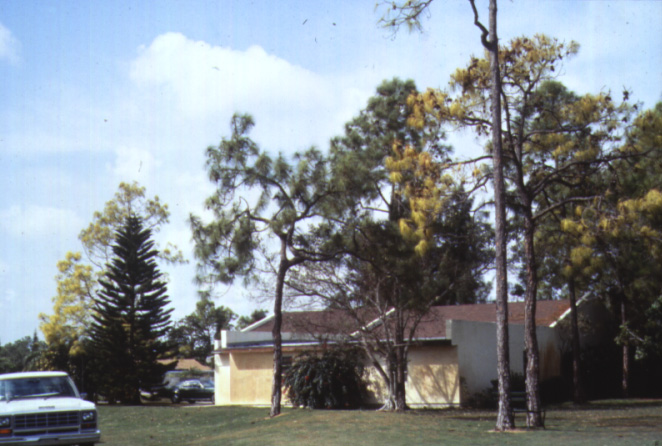 Management
Mulch pine stands 
Keep maintenance activities and irrigation away 
Soil acidification or micronutrients may help
Tree injection in some cases